Sekundarschule Am Stoppenberg
Tagesheimschule des Bistums Essen
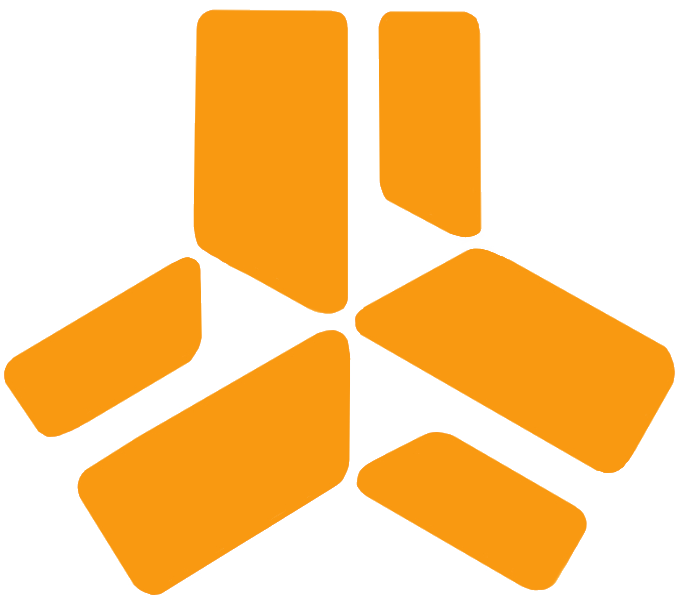 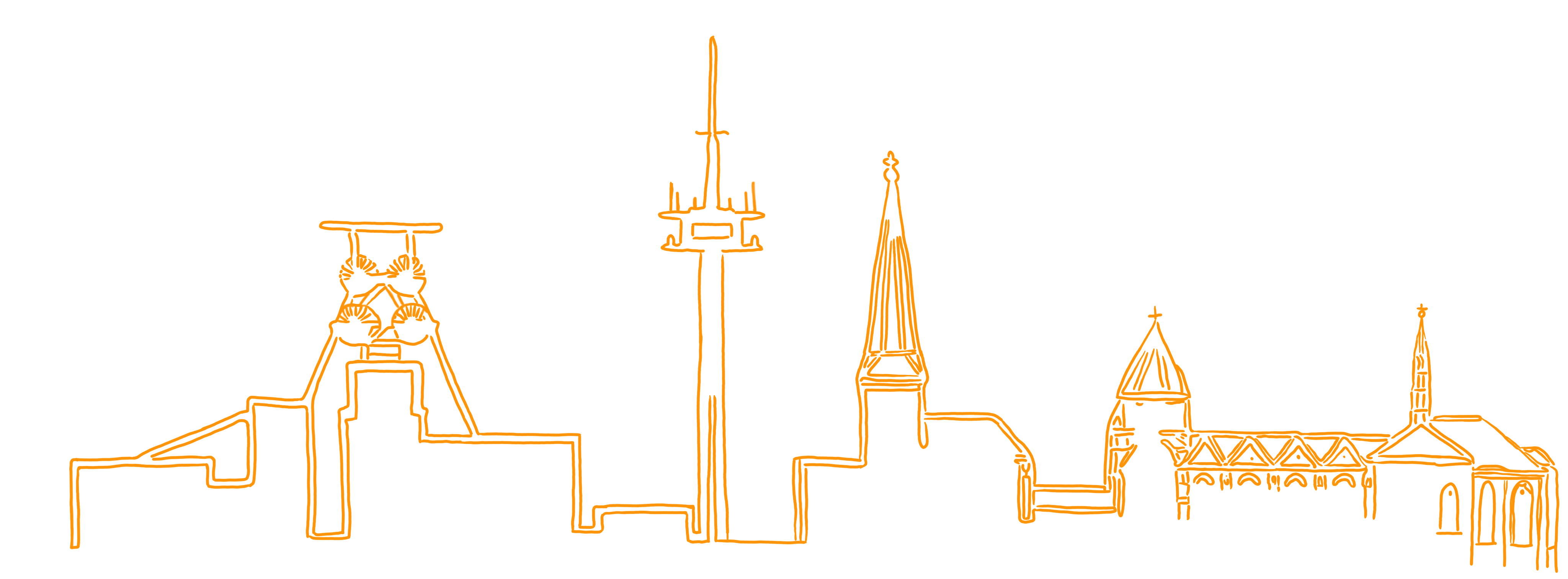 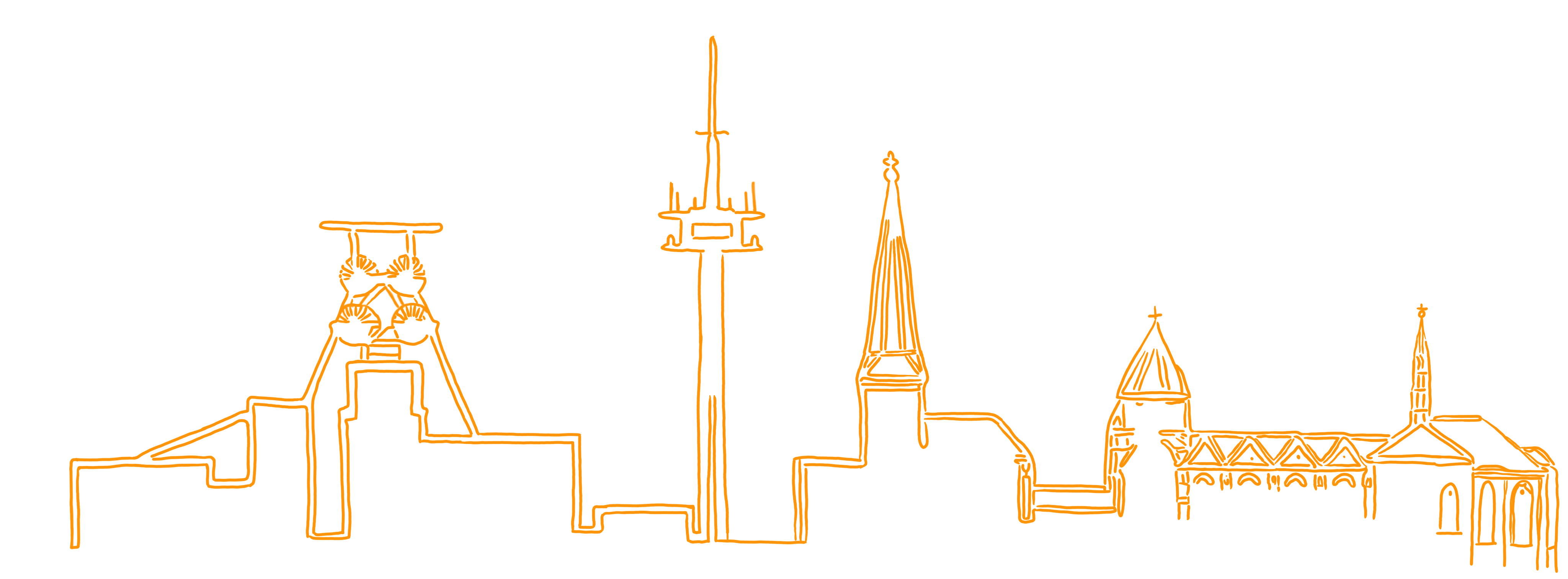 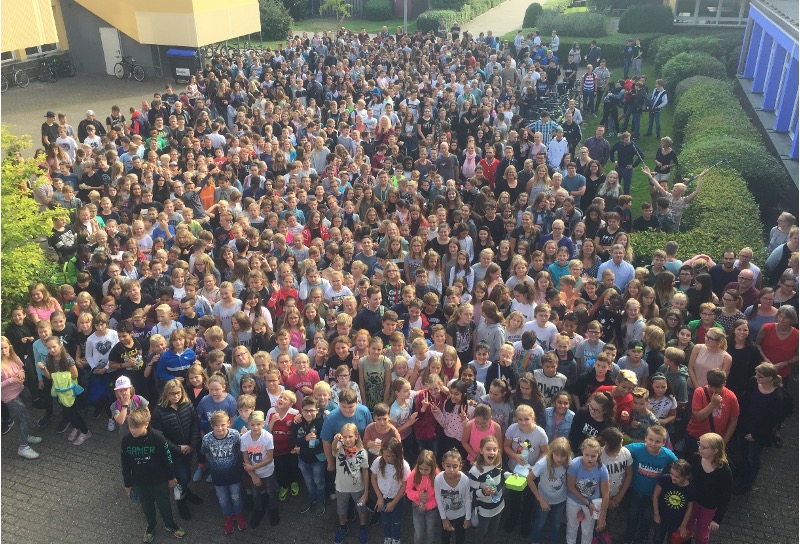 Auf der Suche nach der guten Schule für Ihr Kind
Katholische Schule  - in freier Trägerschaft  - Tagesheimschule
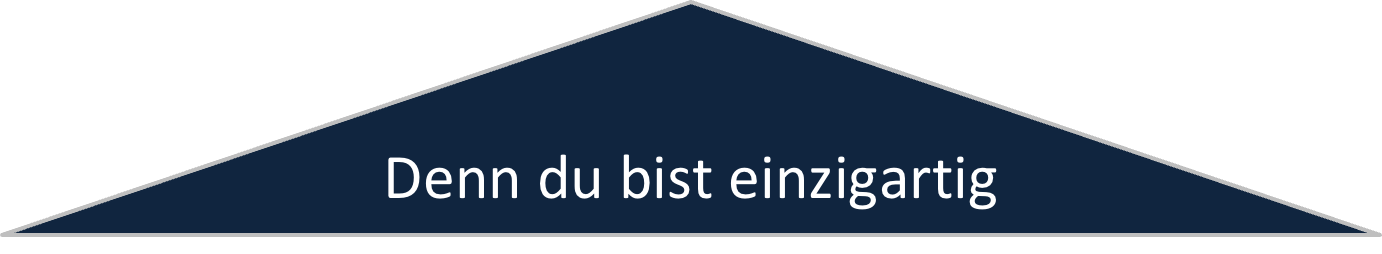 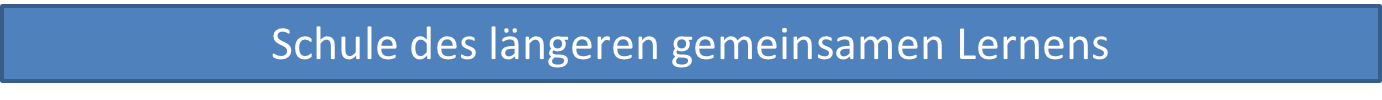 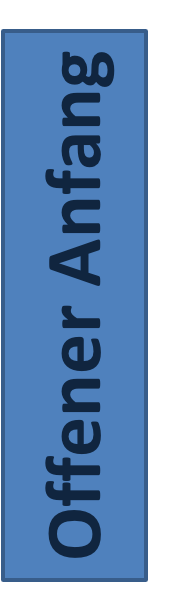 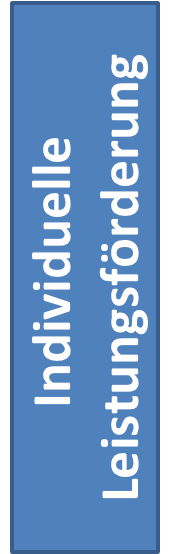 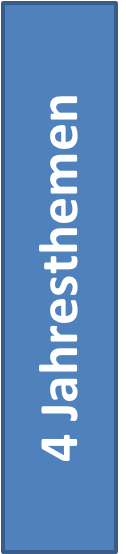 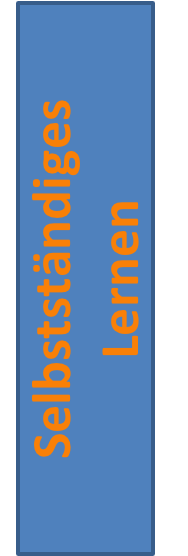 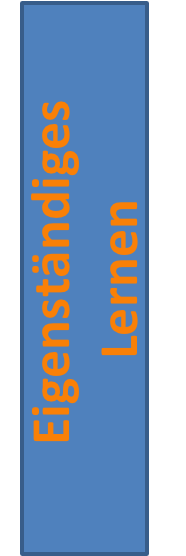 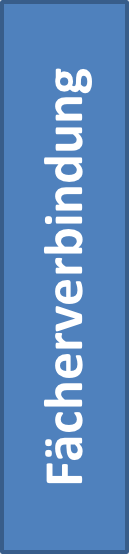 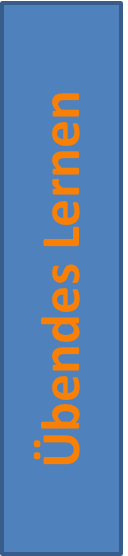 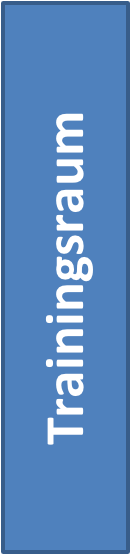 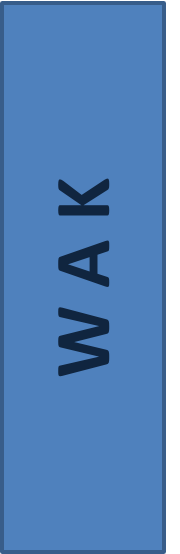 Schule des längeren gemeinsamen Lernens
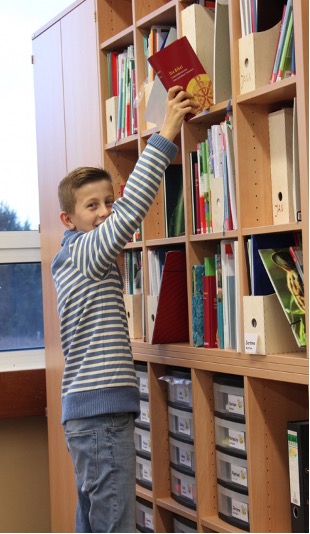 Unterricht in kleinen (teilweise integrativen) Klassen
Klassenleitung im Team (Kl. 5 und 8)
täglich gemeinsames Klassenfrühstück
Entschleunigung des Schulalltags durch feste Lerneinheiten
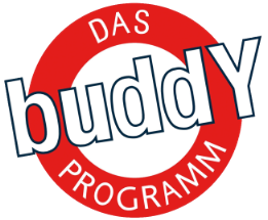 Pädagogisches Konzept
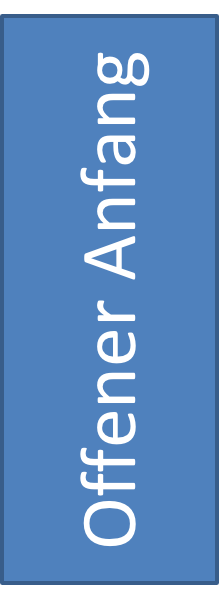 Möglichkeit zum entspannten Ankommen 20 Minuten vor Unterrichtsbeginn zur individuellen Einstimmung auf den bevorstehenden Schultag
Klassen- oder FachlehrerInnen begrüßen die Kinder
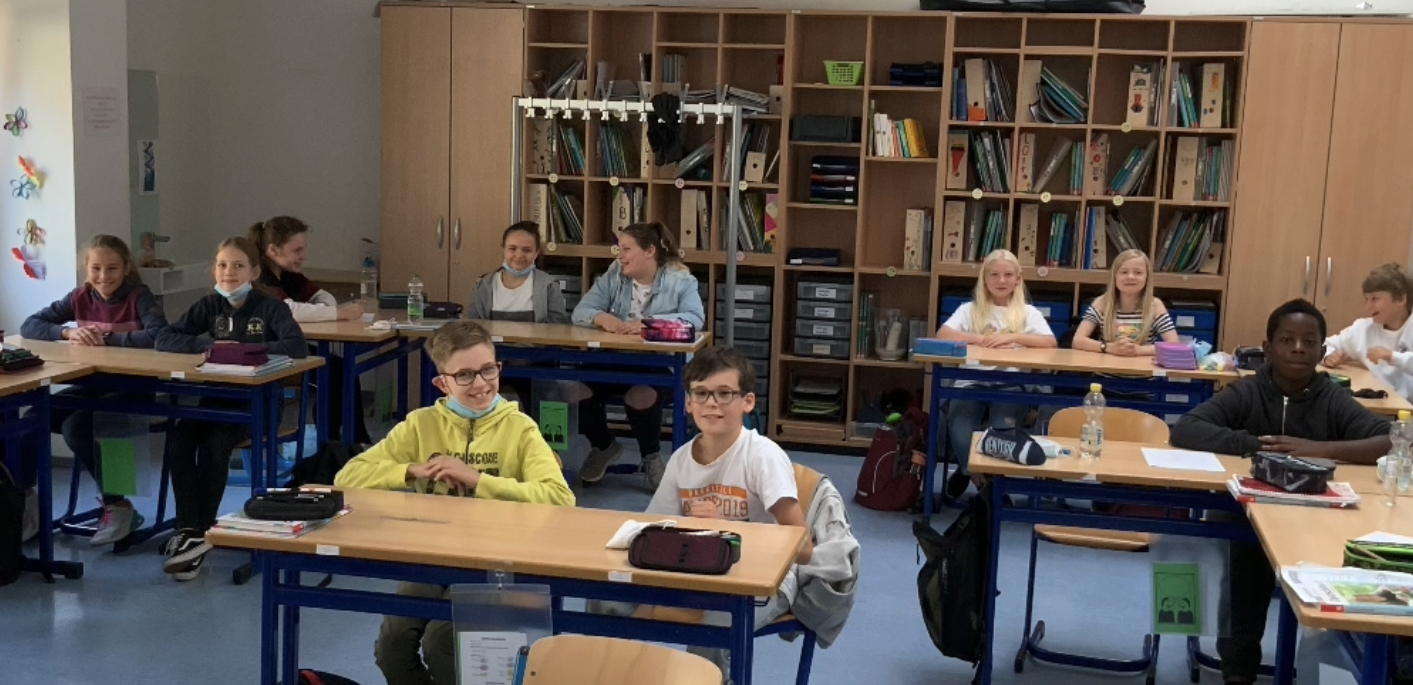 Pädagogisches Konzept
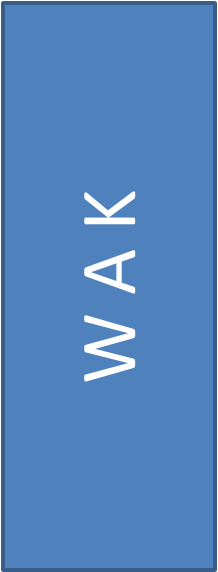 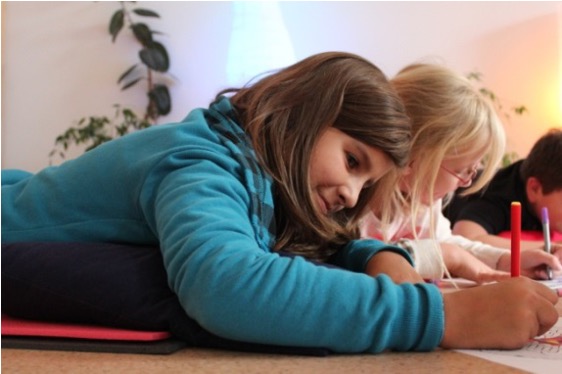 Wochenanfangs- und Wochenabschlusskreis
montags und freitags in der ersten und letzten Schulstunde der Woche
frei von herkömmlichen Lehrplanvorgaben und keinem Unterrichtsfach zugeordnet
Zeit für Gespräche, Meditationen, Geschichten, Vorstellungen von Projekten etc.
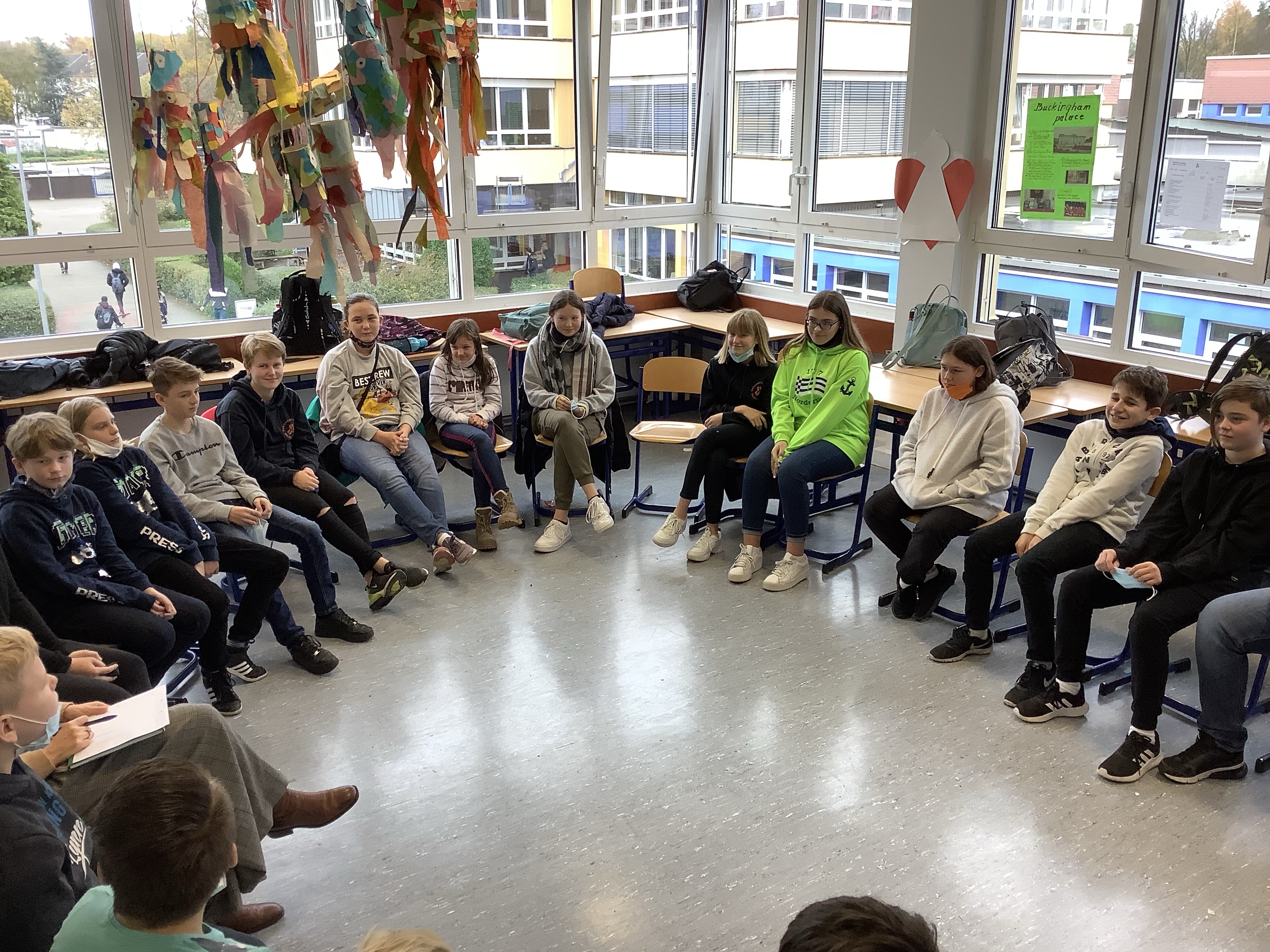 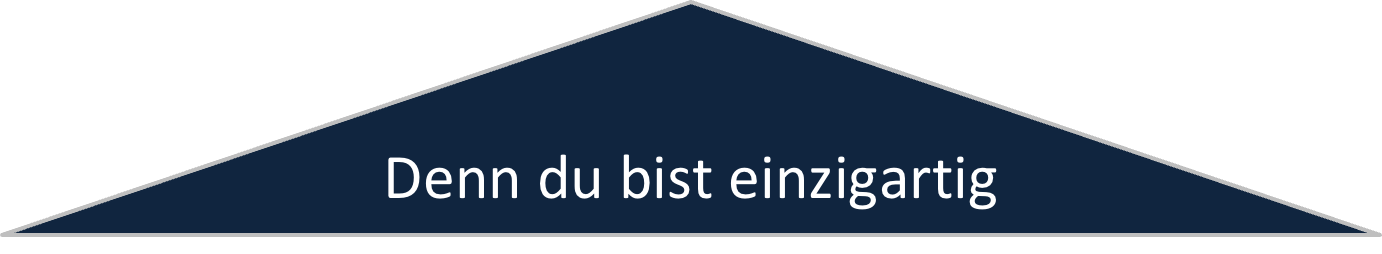 Arbeit mit individualisierten Wochenplänen
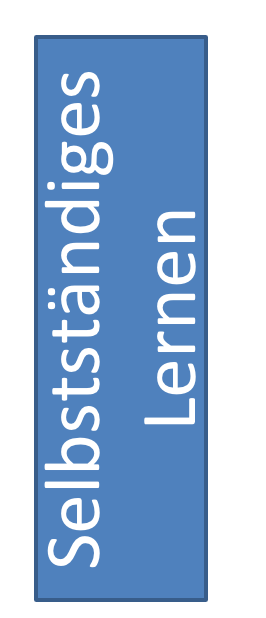 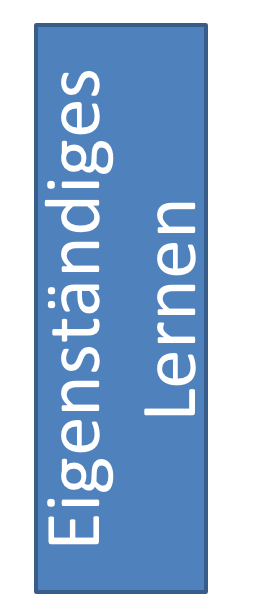 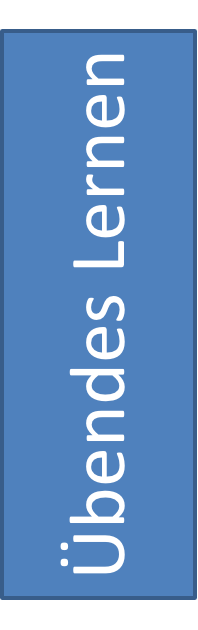 5/6
7/8
9/10
Pädagogisches Konzept
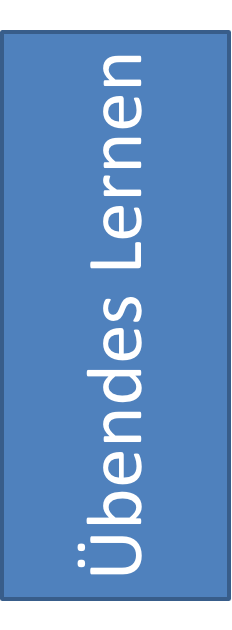 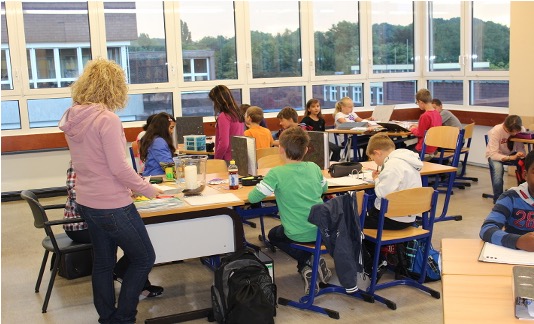 täglich für die Klassen 5/6 in der 4. Stunde
FachkollegInnen sind anwesend
Wochenplanarbeit in den Fächern Deutsch, Mathematik und Englisch (ab Klasse 6 Spanisch)
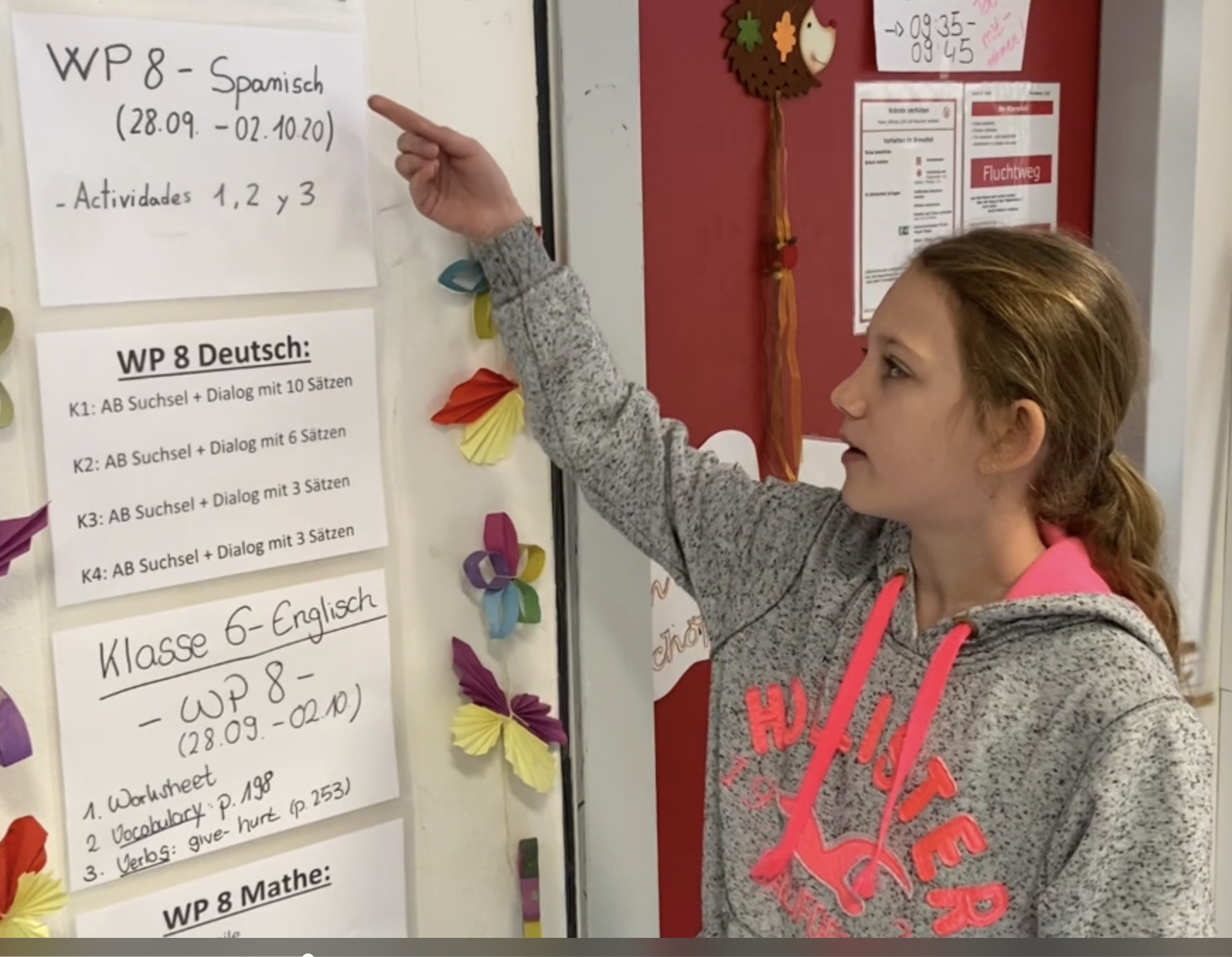 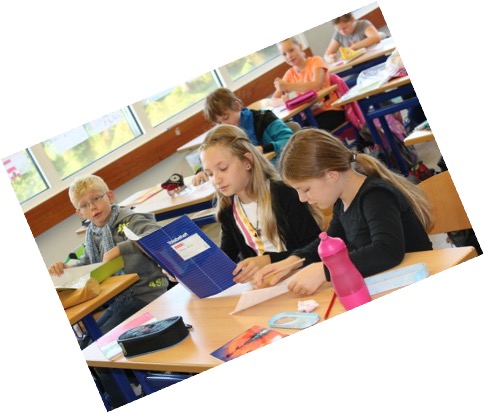 Pädagogisches Konzept
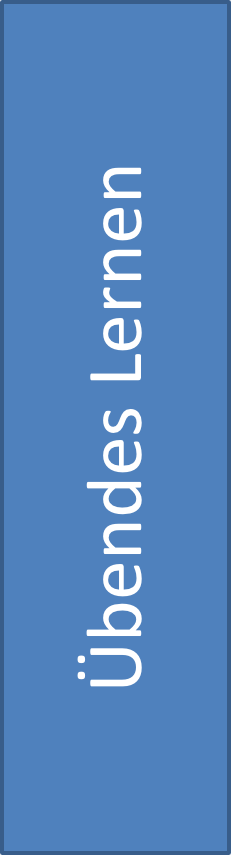 Hinführen zum selbstgesteuerte Lernen
Bestmögliche individuelle Förderung
SchülerInnen helfen sich untereinander (Buddy-Helfersystem)
Hausaufgaben und schriftlichen Übungen sind im Wochenplan eingebettet
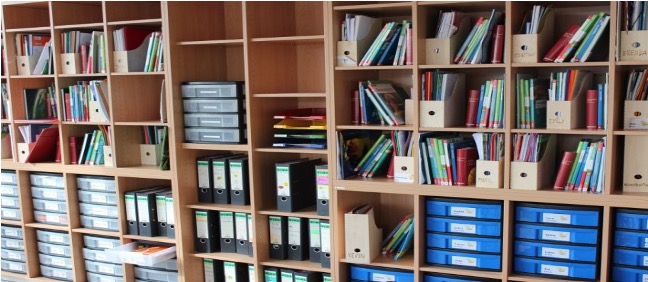 Pädagogisches Konzept
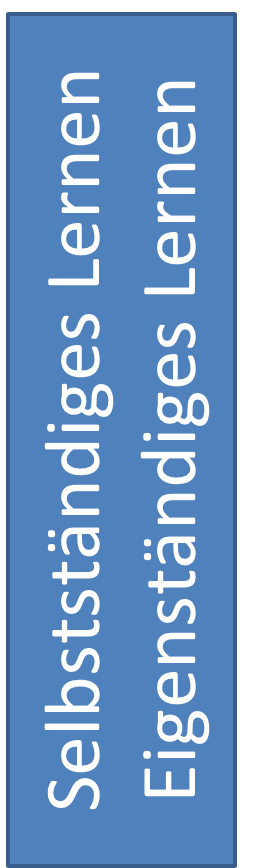 Ab Klasse 7 wird das Übende Lernen zum Selbstständigen Lernen
Ab Klasse 9: Eigenständiges Lernen
Zur Förderung dieses Selbstständigen Lernens hat jedes Kind in allen Jahrgangsstufen eine Selbstlernmappe, die auch als Vertretungskonzept dient
In den Klassen 5-8 werden in der Selbstlernmappe aus den Themenbereichen Naturwissenschaften und Gesellschaftslehre behandelt
Pädagogisches Konzept
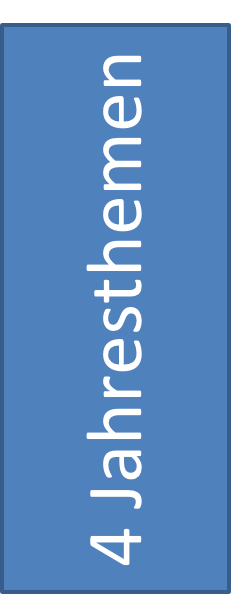 Übergeordnetes Motto für 3 Monate hilft SchülerInnen eine Vernetzung der Themenbereiche der verschiedenen Unterrichtsfächer herzustellen
Förderung der Kompetenz, größere Zusammenhänge zu erkennen und herzustellen
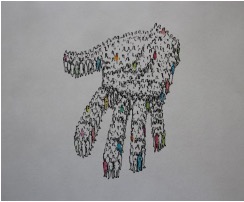 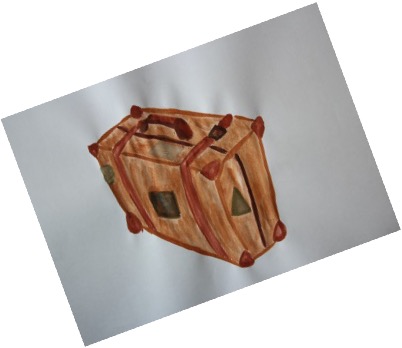 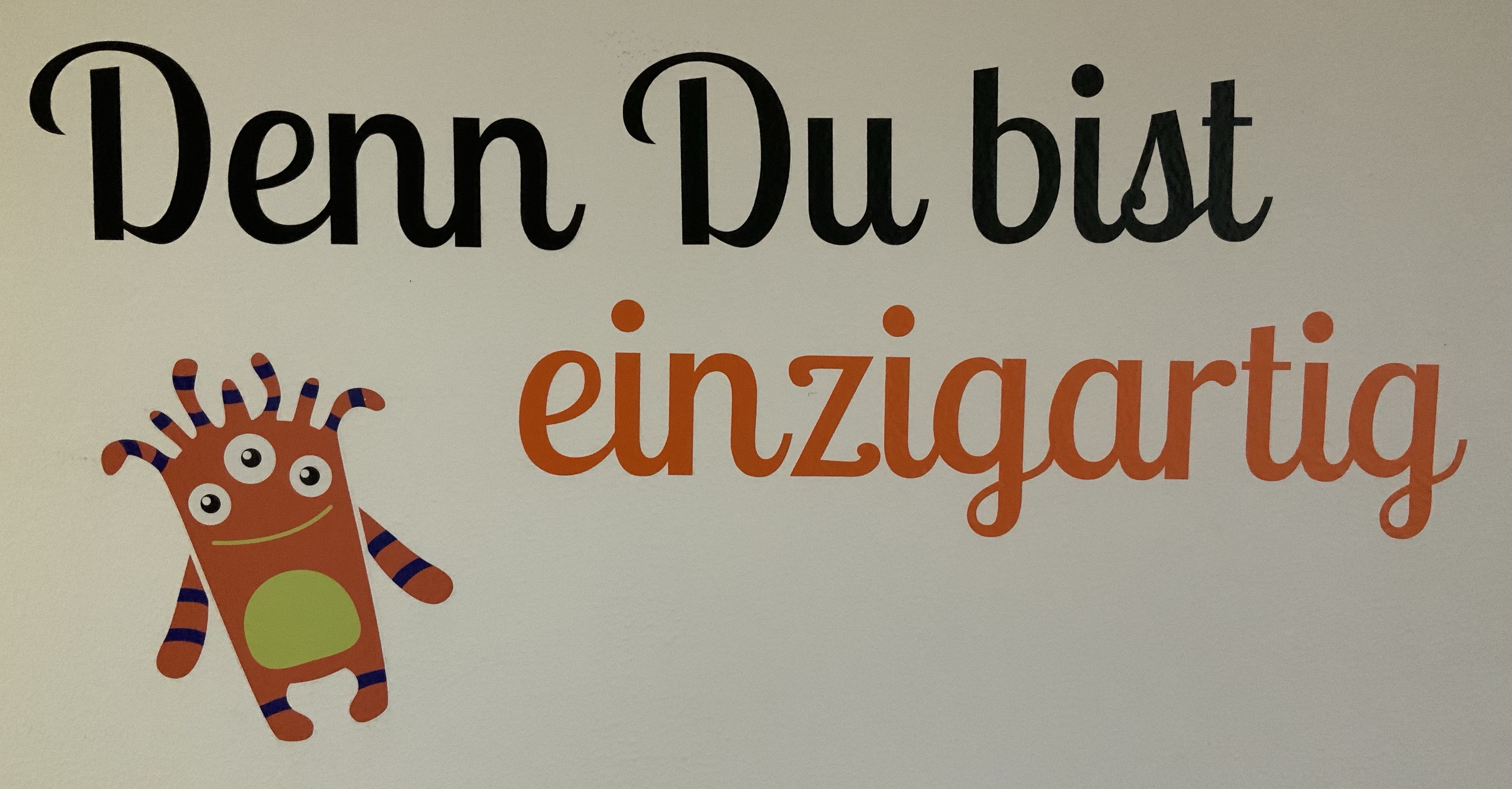 Individuelle Diagnoseverfahren
4. Hauptfach ab Klasse 7
Spanisch als 2. Fremdsprache ab Klasse 6
Individuelle Leistungsförderung
Was ist noch wissenswert?
Berufsvorbereitung ab Klasse 7
Chemie ab Klasse 9 auf 2 Niveaustufen
Regelmäßige Lernentwicklungspläne
Individuelle Beurteilungen
Weitere Informationen über unsere Website oder telefonisch am 17.11., 18.11 und 19.11. unter 8320080 oder 8320040 
von 13.00 - 15.15 Uhr
gemeinsam stark - unser Schulzentrum
Mittagessen mit Anspruch - frisch gekocht in eigener Küche

Vorbild sein - LehrerInnen und SchülerInnen essen gemeinsam
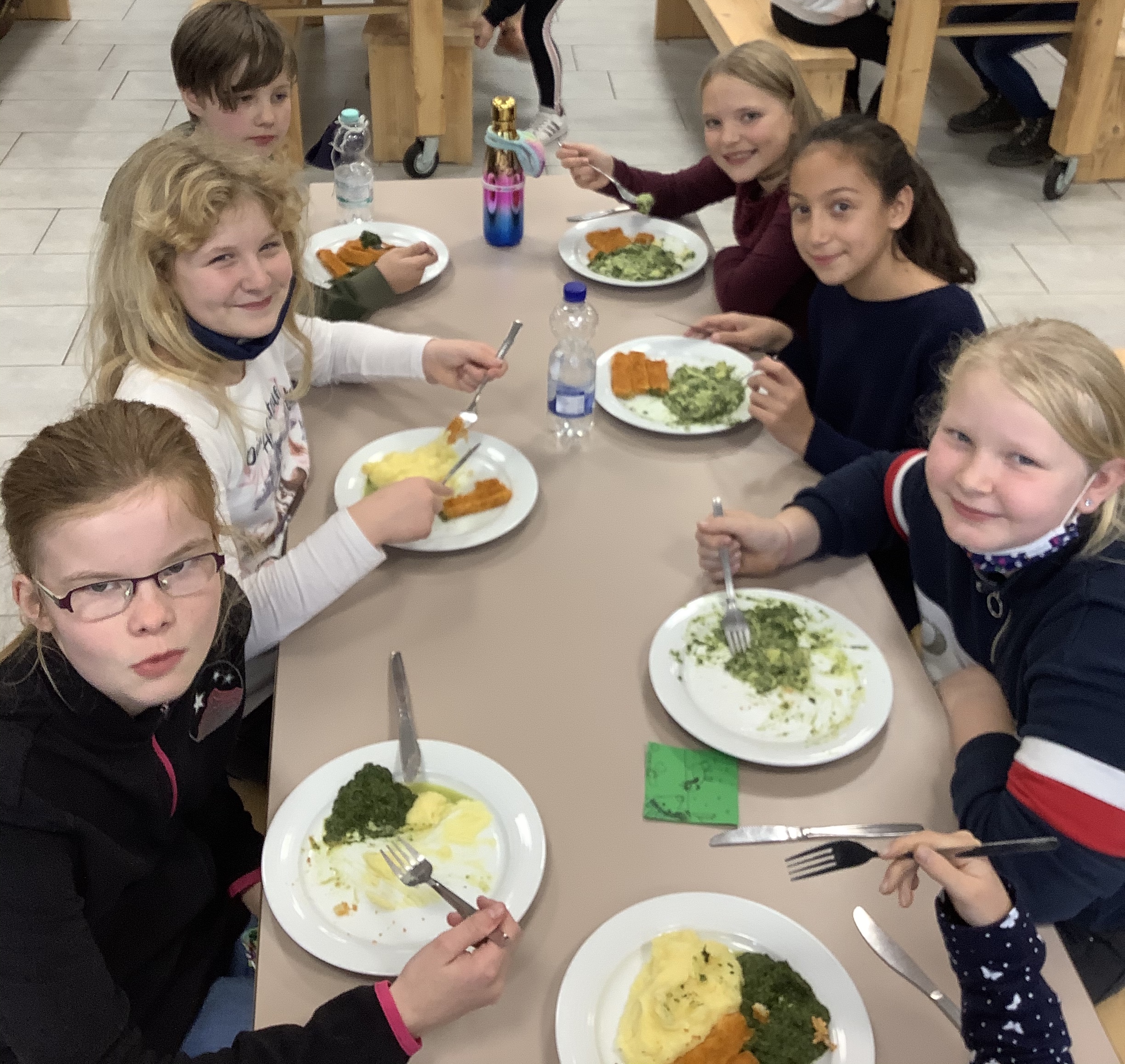 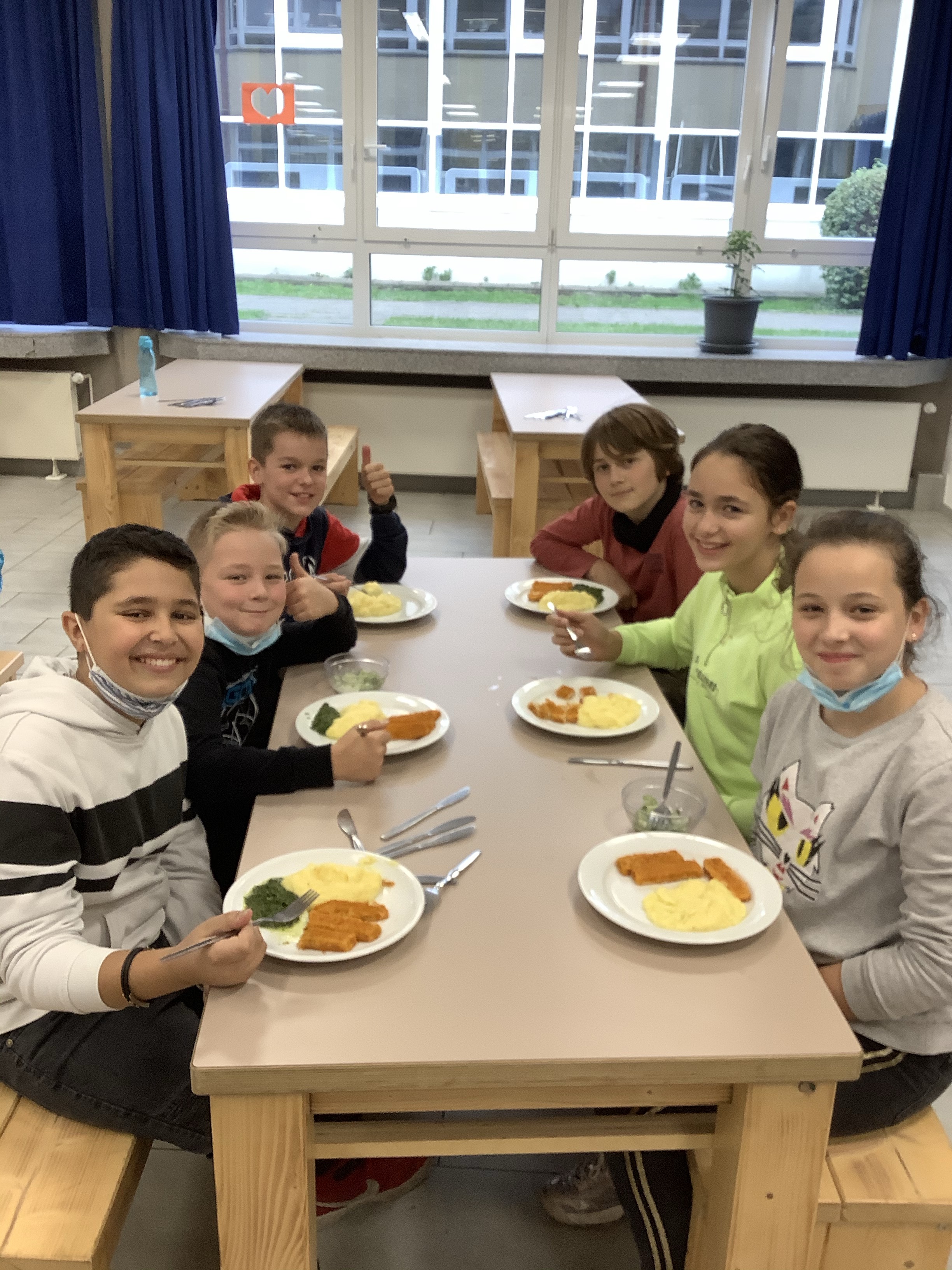 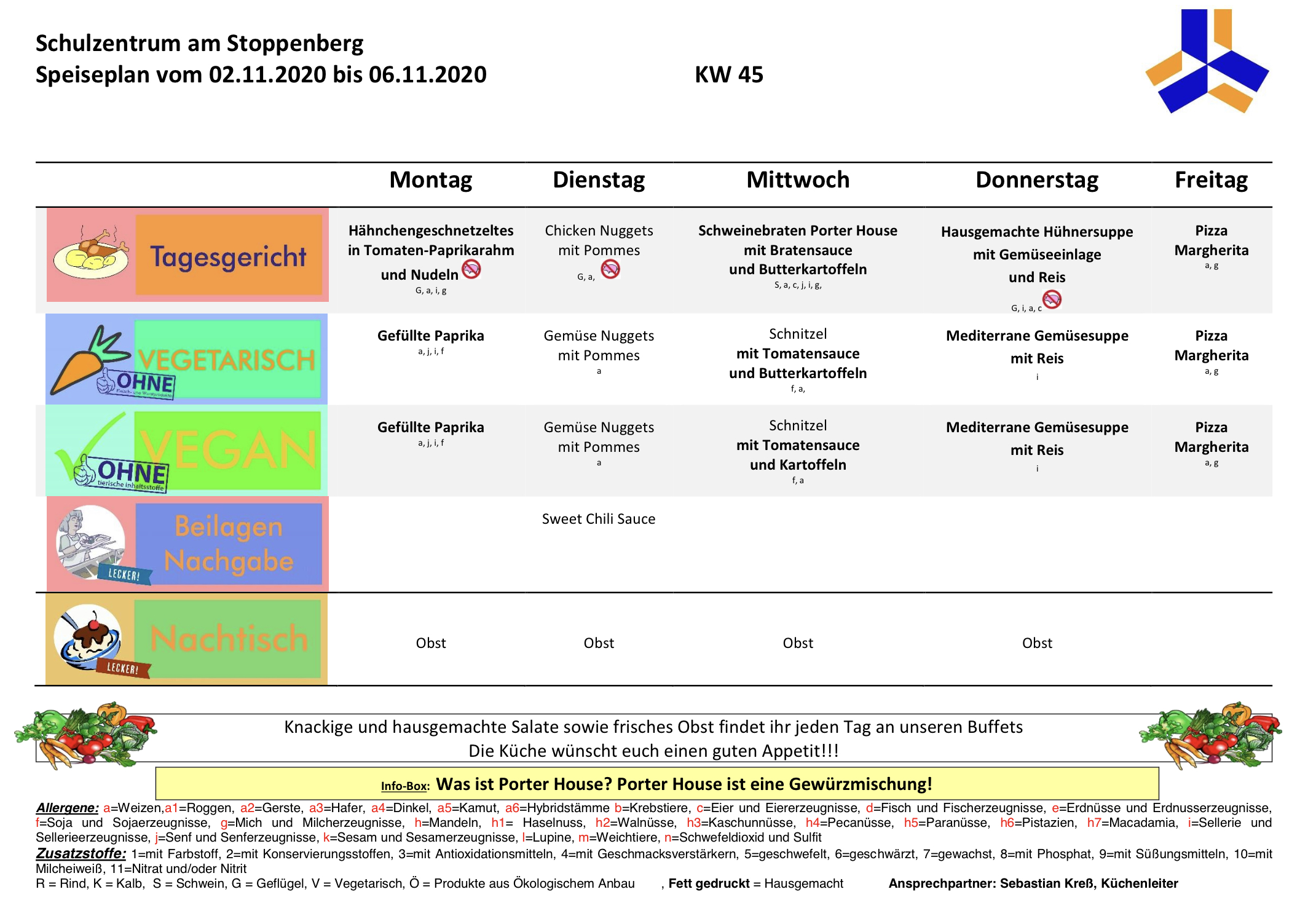 gemeinsam stark - unser Schulzentrum
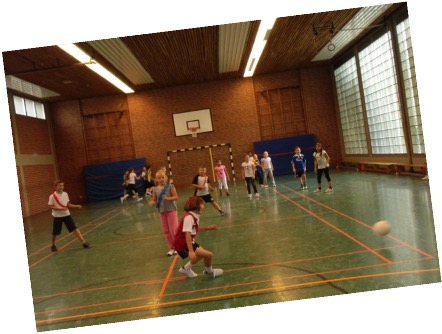 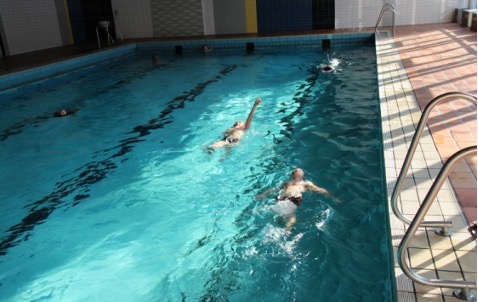 Unser Schulzentrum - Unterricht und Zuhause für den Tag

Tagesheim ist mehr als Ganztag - kindgerecht und abwechslungsreich

Ganztagserfahrung seit 50 Jahren

Neue Kraft tanken durch vielfältige Möglichkeiten der Pausengestaltung

Großzügige Sportanlagen mit eigenem Schwimmbad

Professionelle Gesprächspartner - eigene Schulseelsorger, Sonderpädagogenteam, Schulpsychologen
Ziele und Chancen
... durch vieles mehr:
Arbeitsgemeinschaften
Unterrichtsgänge und Klassenfahrten
Schulfeste
Solidaritätslauf
gemeinsame Gottesdienste
Projekte...
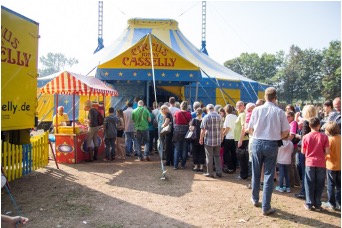 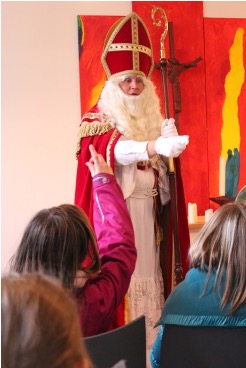 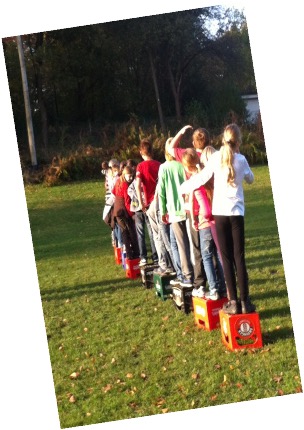 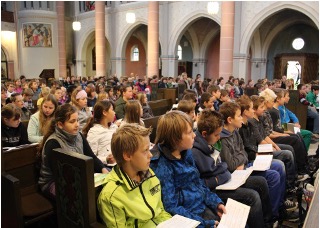 Ziele und Chancen
Eltern sind uns wichtig - nicht nur am Sprechtag

Engagement mit Tradition - aktive SchülerInnen, Eltern und LehrerInnen

Elternbeteiligung am Schulalltag u.a. durch:

Brötchendienst 
Lesepaten
AG-Leitungen
Schulpflegschaft
Zukunftskonferenz
    Podcast . . .
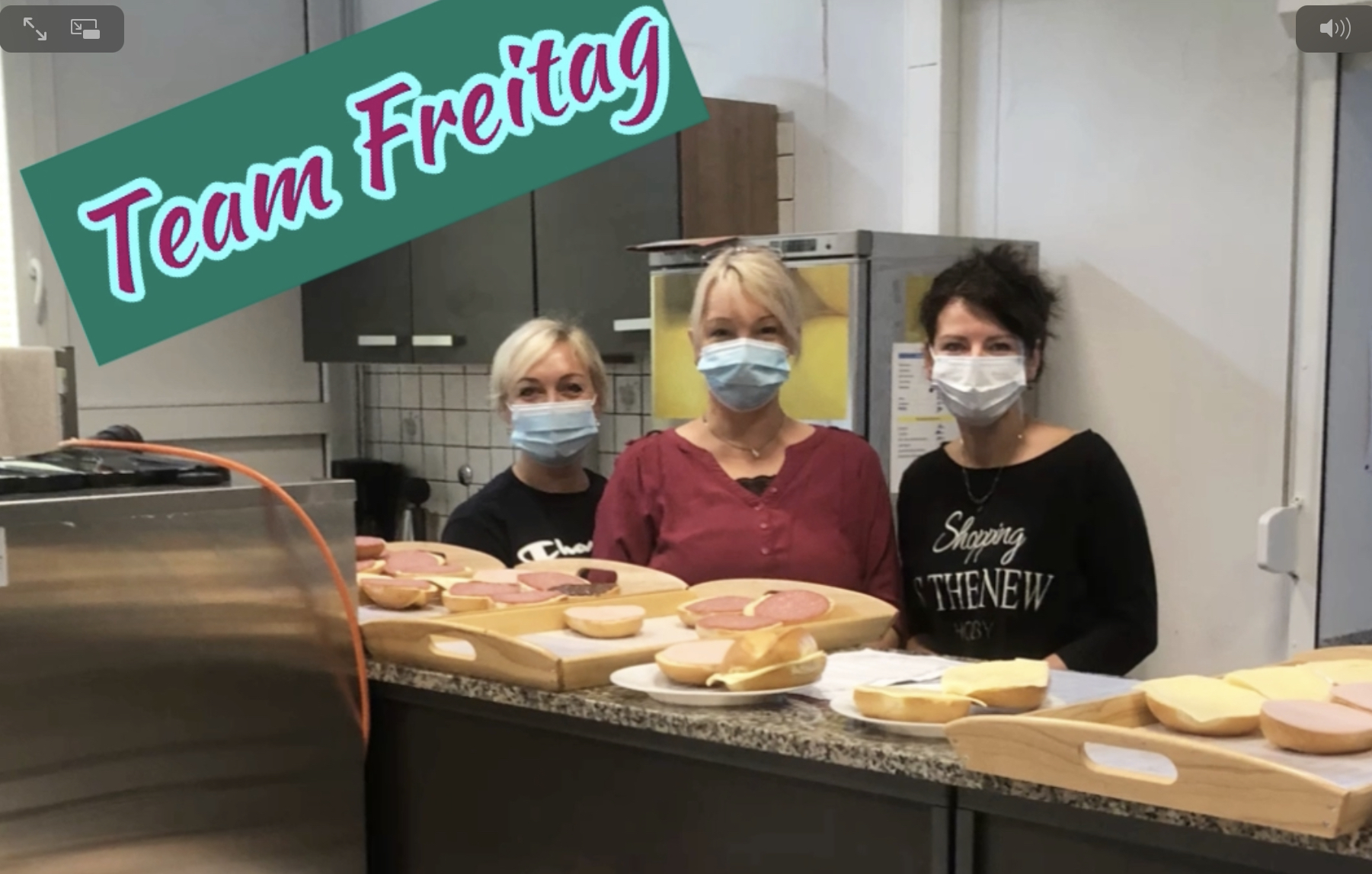 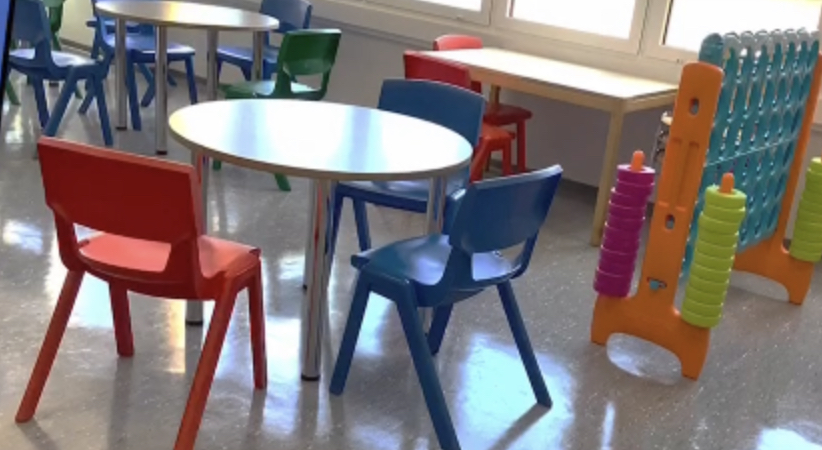 Anmeldeverfahren
Bei Interesse vereinbaren Sie bitte einen individuellen Anmeldetermin für Ihr Kind unter den Rufnummern 832000 oder 8320070.

Unter folgendem Link erhalten Sie weitergehende Informationen.